How the Church Grows
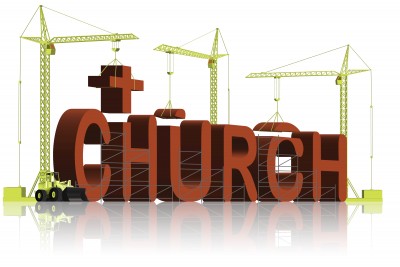 It Is God’s Will That the Church Grow…
Spiritually: Heb. 5:12-14 
In Their Love: 1 Thess. 4:9-10, Phil. 1:9
In Their Efforts: Rev. 2:19
In Their Number: Acts 2:47, 4:4, 5:14, 6:1, 7
Legitimate Means of Growth
The Conversion of the Lost: Acts 2:47
Restoring the Erring Christian: 2 Cor. 2:6-8;   1 Cor. 5:5, 13; James 5:19-20
Brethren More Into the Area: Acts 9:26
Brethren Move From One Faithful Congregation To Another
Illegitimate Means of Growth
The Social Gospel: Mark 16:15-16; Acts 20:32
Compromising the Truth: Gal. 2:4-5
Recruiting Members From Other Congregations: Prov. 6:19